JESEŇ -PANI BOHATÁ
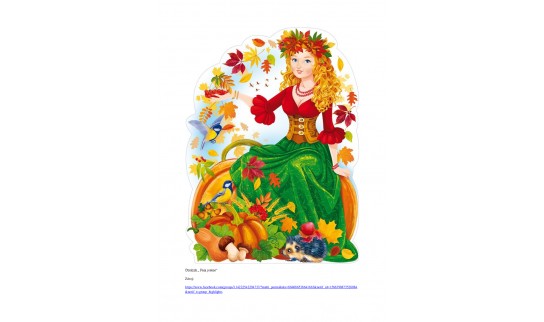 ZNAKY JESENE
- je sychravo, prší, býva hmla
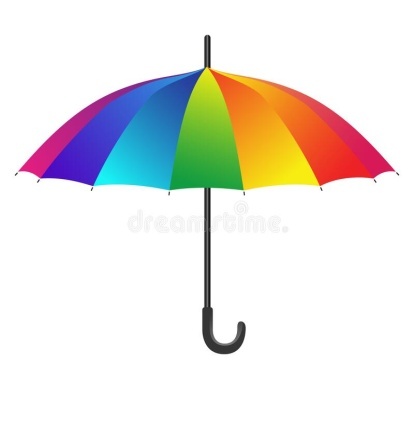 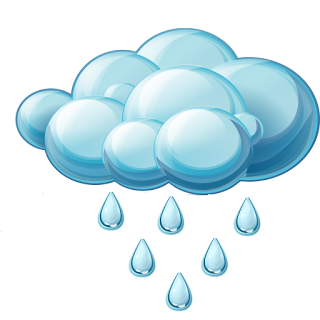 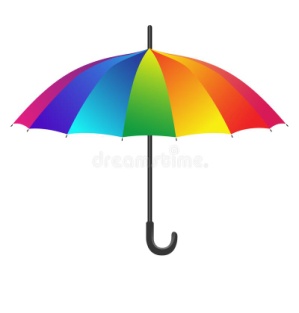 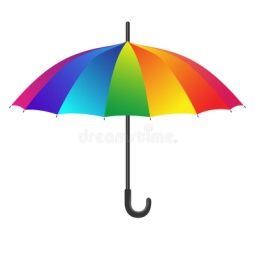 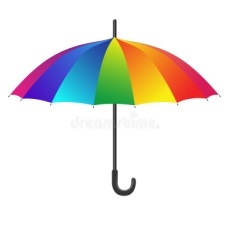 ZNAKY JESENE
- dni sa skracujú
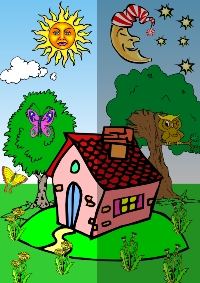 LETO – 20:00
JESEŇ – 20:00
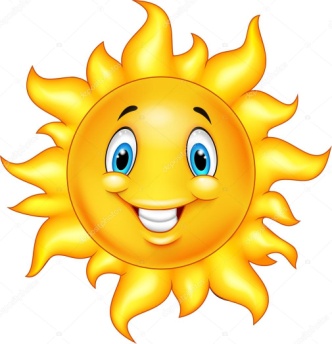 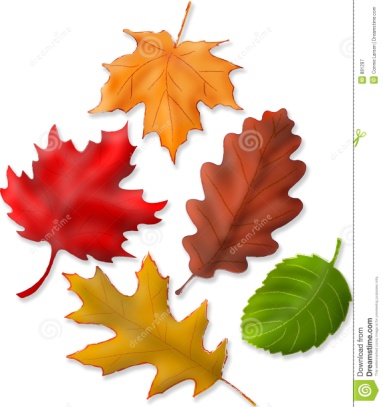 ZNAKY JESENE
- fúka vietor
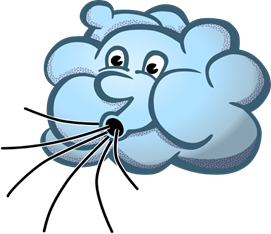 ZNAKY JESENE
- vtáky odlietajú do teplých krajín
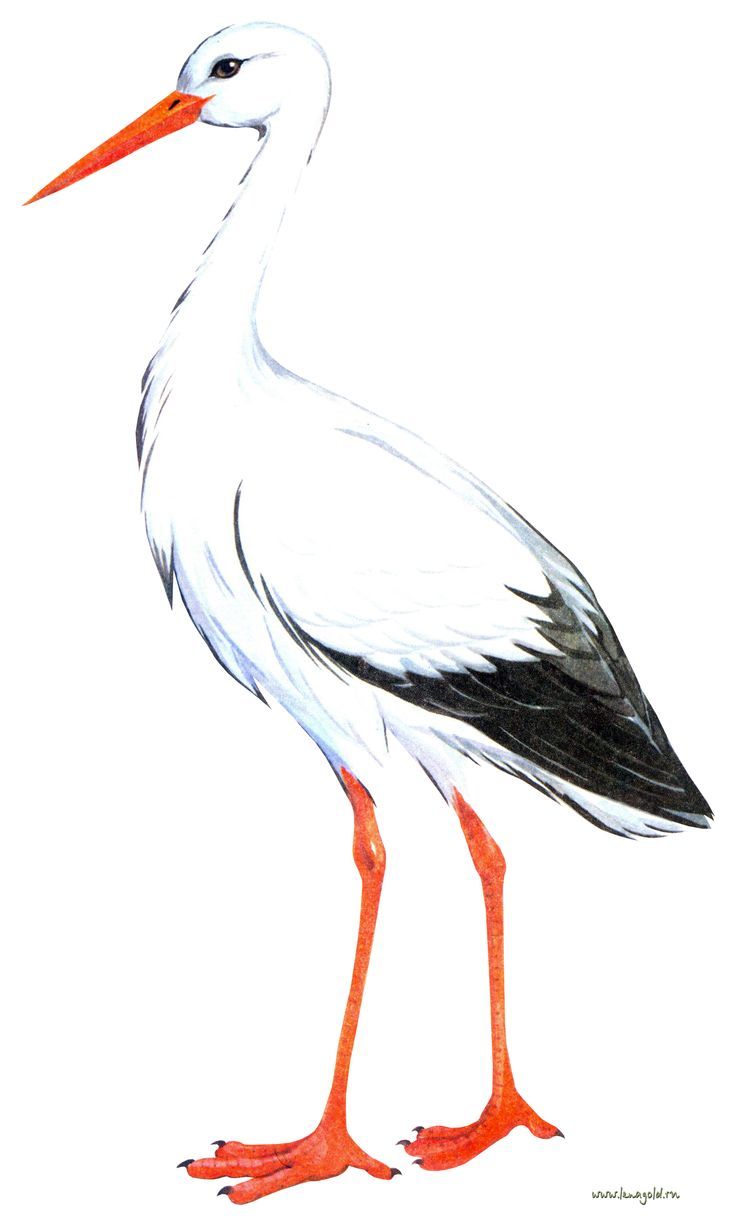 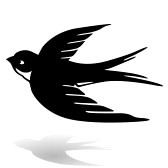 ZNAKY JESENE
- zo stromov opadávajú listy
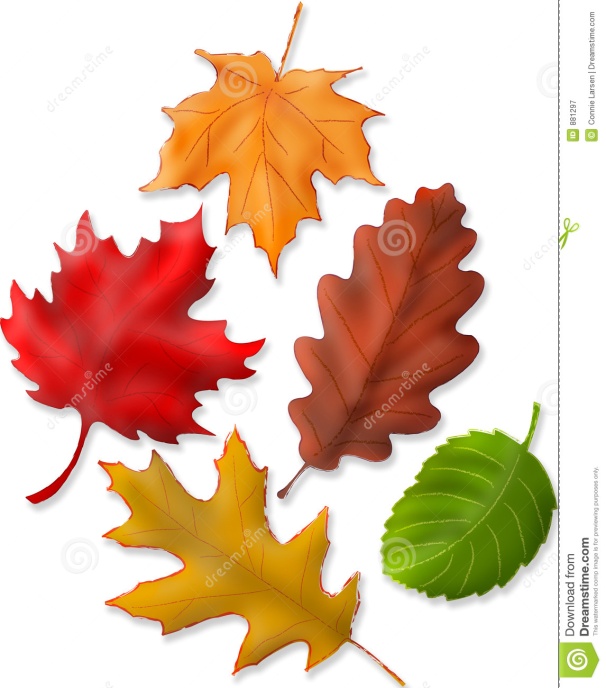 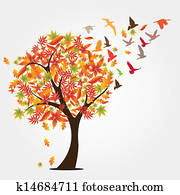 Jesenné mesiace
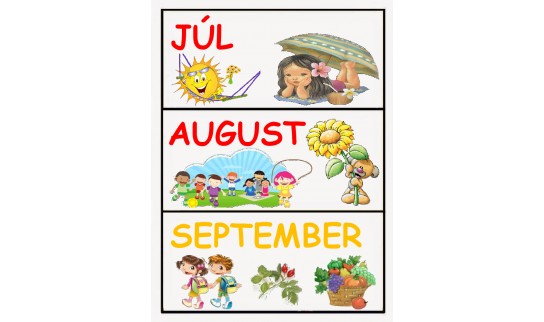 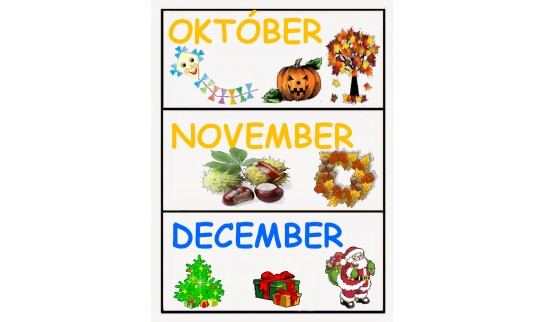 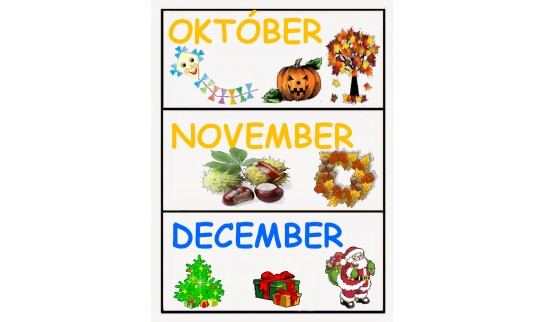 Čo patrí k jeseni?
- klikni na obrázok, ktorý si myslíš, že patrí k jeseni
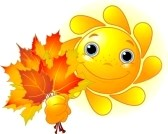 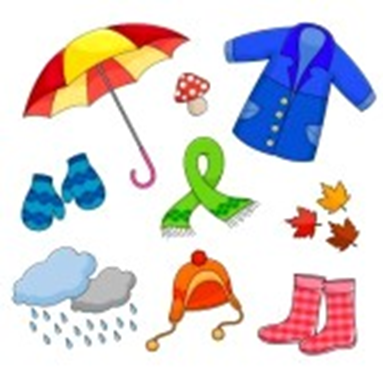 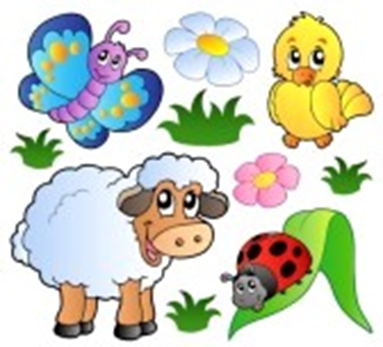 Poznáme krásnu pieseň o jeseni, nezabudli sme ju?
(klikni na obrázok Jesennej pani)
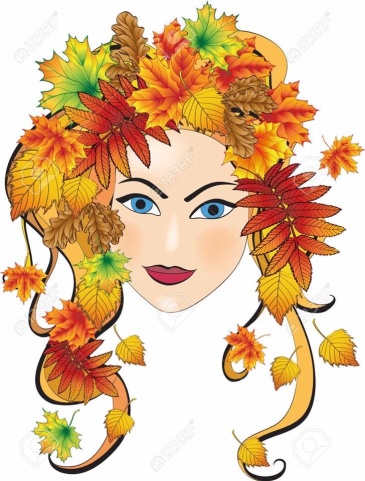 - tento týždeň sa naučíme novú pieseň
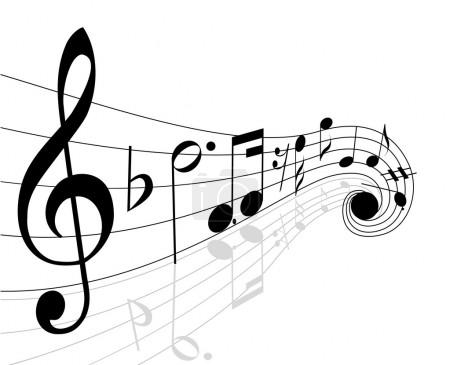 Vyrobíme si ...
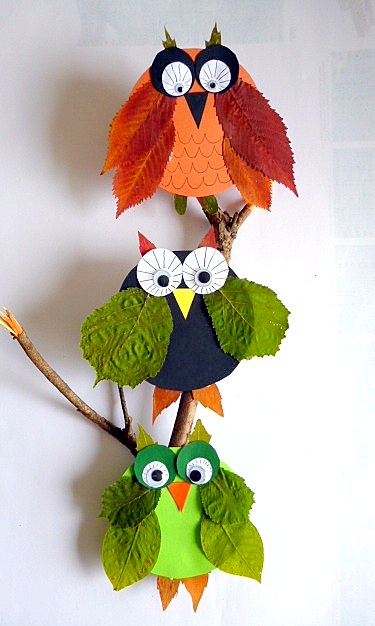 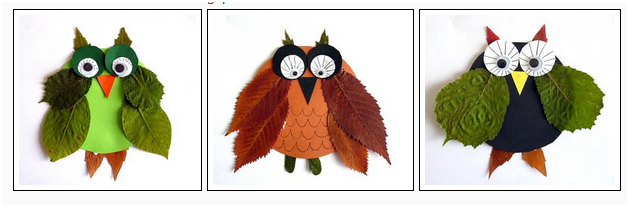 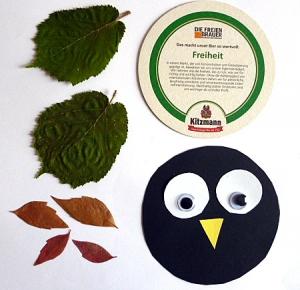 Budeme potrebovať:
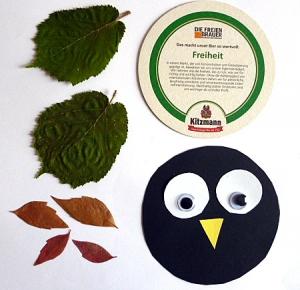 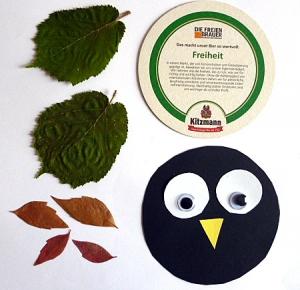 Boli ste šikovní a pozorní.
Na záver malá odmena:

Pre malých:
https://www.omalovankaonline.com/v-jeseni

Pre veľkých:
https://www.purposegames.com/game/7524e21606